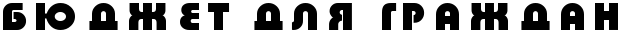 НА ОСНОВАНИИ РЕШЕНИЯ СОВЕТА ДЕПУТАТОВ РУЗСКОГО ГОРОДСКОГО ОКРУГА ОТ 10.12.2020 № 512/59 «О бюджете Рузского городского округа Московской области на 2021 год и плановый период 2022 и 2023 годов»
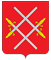 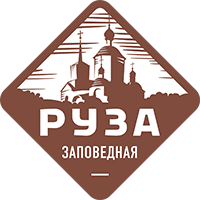 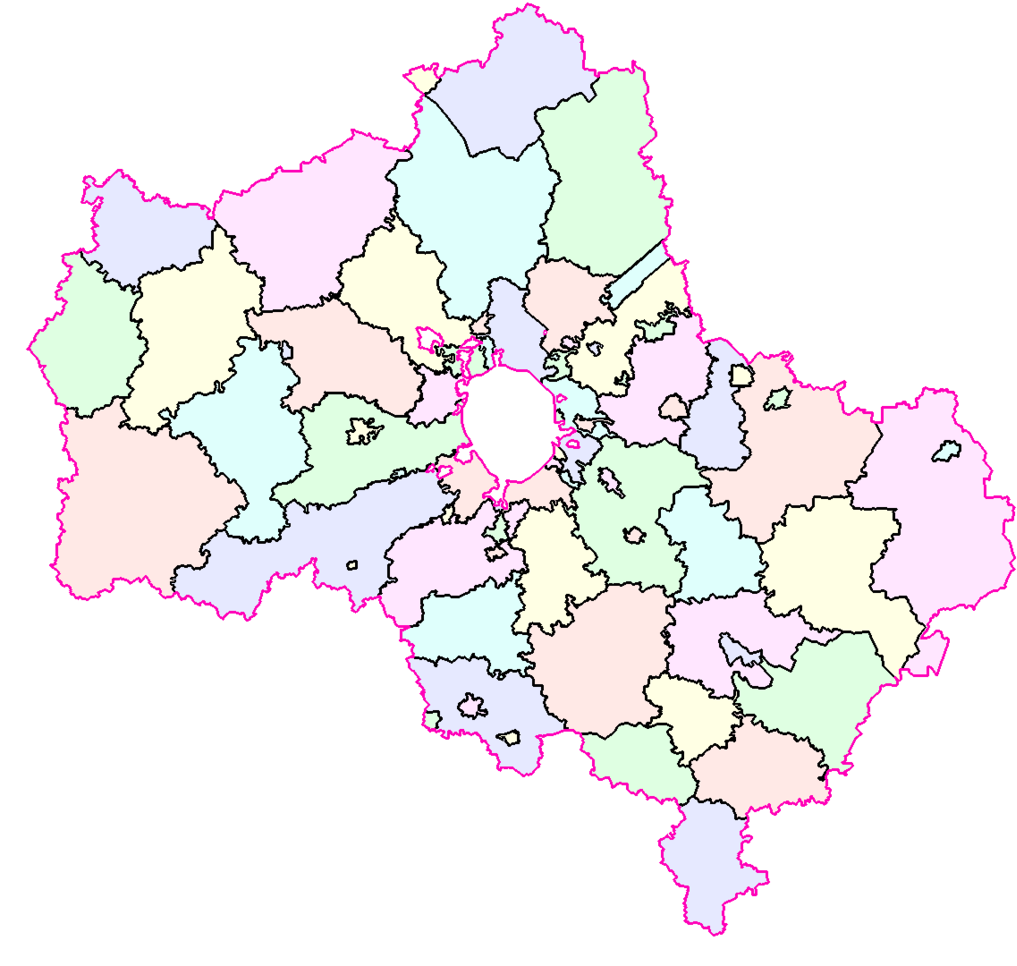 РГО МО
РГО МО
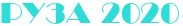 Основные понятия:
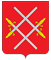 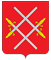 дефицит
доходы
расходы
Ед. измерения: тыс. рублей
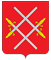 Поступление доходов в бюджет Рузского городского округа Московской области
Ед. измерения: тыс. рублей
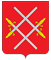 Расходы бюджета Рузского городского округа
Московской области
Ед. измерения: тыс. рублей
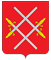 Общий объем бюджетных ассигнований, направляемых на исполнение публичных нормативных обязательств
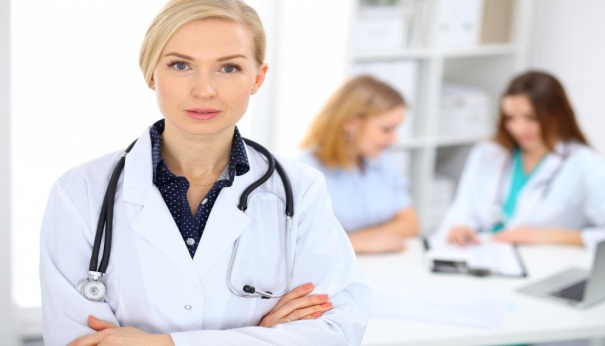 Ед. измерения: тыс. рублей
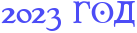 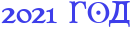 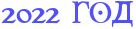 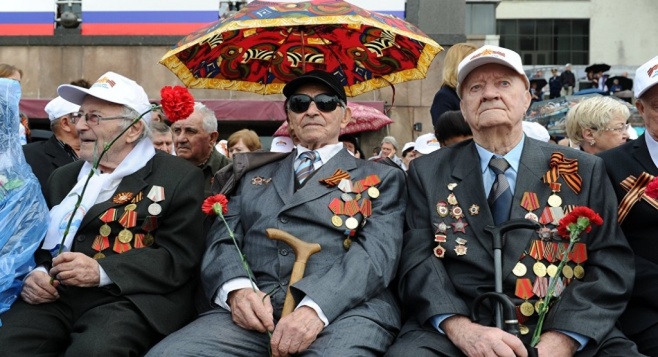 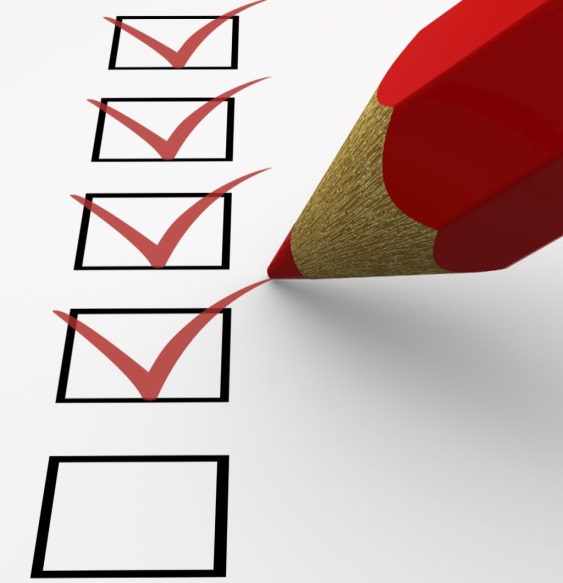 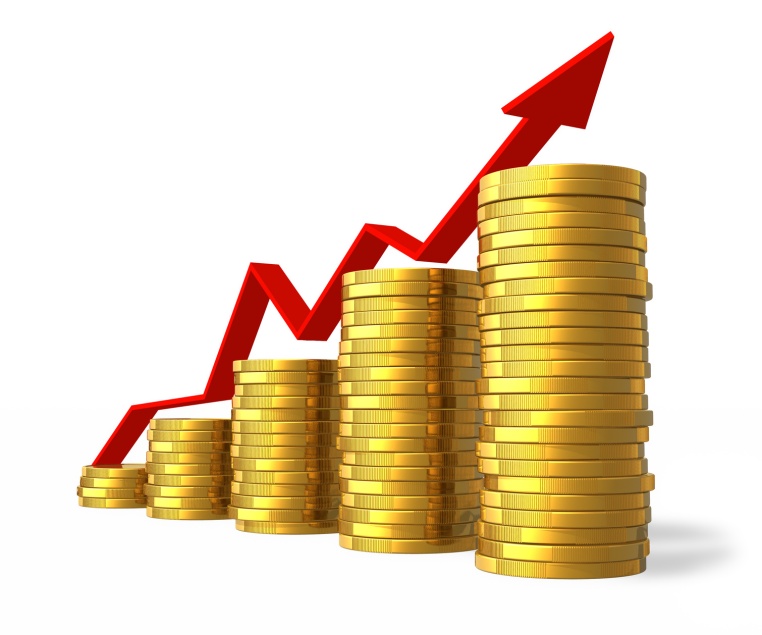 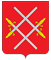 Бюджетные инвестиции в форме капитальных  вложений
Ед. измерения: тыс. рублей
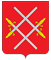 Ед. измерения: тыс. рублей
21,73%
7,76%
1,51%
Доля в общем объеме расходов:
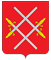 В соответствии с Порядком формирования и использования муниципального дорожного фонда Рузского городского округа Московской области средства могут быть направлены на:
Капитальный ремонт, ремонт автомобильных дорог и искусственных сооружений на них, дворовых территорий многоквартирных домов, проездов к дворовым территориям многоквартирных домов населенных пунктов;
Содержание автомобильных дорог и искусственных сооружений на них, в том числе паспортизация, организация и обеспечение безопасности дорожного движения, дворовых территорий многоквартирных домов, проездов к дворовым территориям многоквартирных домов населенных пунктов; 
Реконструкцию и строительство автомобильных дорог и искусственных сооружений на них, дворовых территорий многоквартирных домов, проездов к дворовым территориям многоквартирных домов населенных пунктов (включая расходы на инженерные изыскания, разработку проектной документации и проведение необходимых экспертиз);
Выполнение изыскательских, научно-исследовательских, опытно-конструкторских работ, связанных с осуществлением дорожной деятельности в отношении автомобильных дорог, дворовых территорий многоквартирных домов, проездов к дворовым территориям многоквартирных домов населенных пунктов;
Формирование резерва средств на проведение мероприятий по предупреждению чрезвычайных ситуаций и ликвидации последствий стихийных бедствий и других чрезвычайных ситуаций, связанных с осуществлением дорожной деятельности в отношении автомобильных дорог, дворовых территорий многоквартирных домов, проездов к дворовым территориям многоквартирных домов населенных пунктов;
Предоставление субсидий юридическим лицам и индивидуальным предпринимателям, осуществляющим дорожную деятельность в отношении автомобильных дорог, в целях возмещения их затрат в связи с производством (реализацией) товаров, выполнением работ, оказанием услуг, связанными с осуществлением такой деятельности.
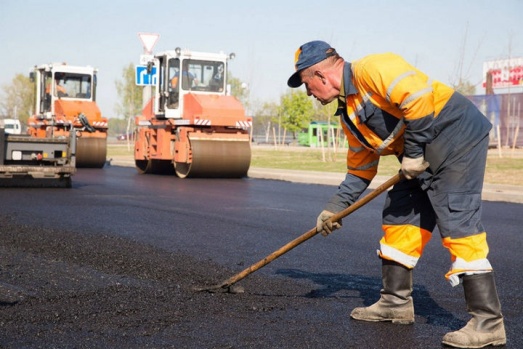 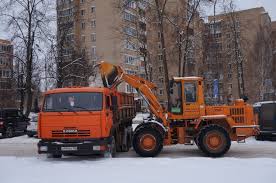 тыс. рублей
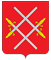 Структура программных расходов бюджета Рузского городского округа  на 2021 год и на плановый период 2022 и 2023 годов
Ед. измерения: тыс. рублей
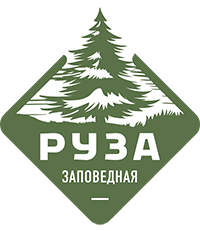 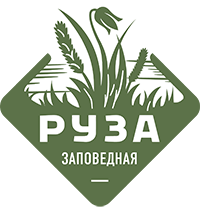 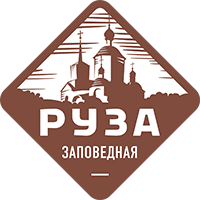 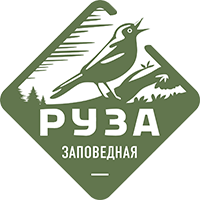 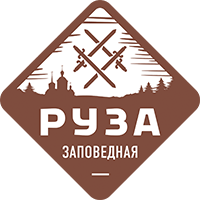 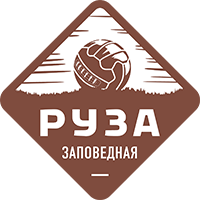 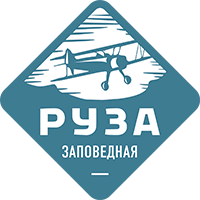 Ед. измерения: тыс. рублей
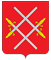 Программа муниципальных внутренних заимствований  Рузского городского округа Московской области на 2021 год и плановый период 2022 и 2023 годов
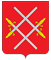 Программа  муниципальных гарантий Рузского городского округа Московской области  на 2021 год и плановый период 2022 и 2023 годов
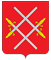 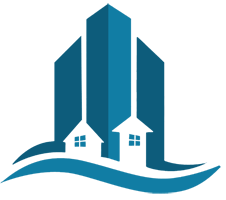 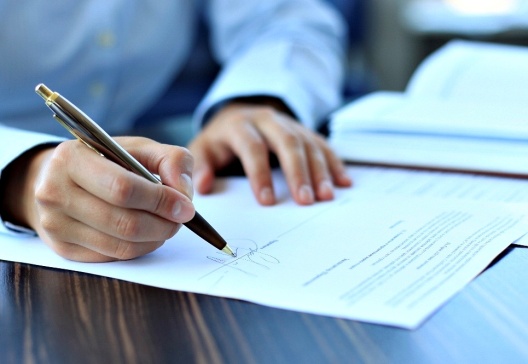 Информация о муниципальном долге Рузского городского округа
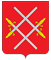